UNIT 4
It´s  windy today !
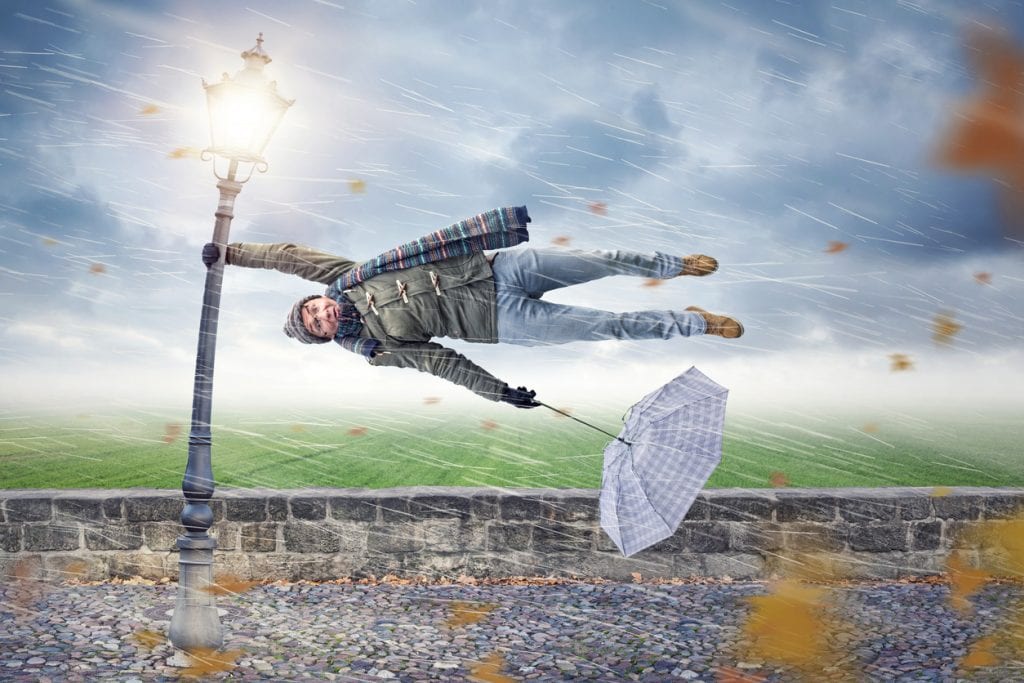 Unit objectives:
Discuss work and free-time clothes; colors
Discuss the weather and what people are wearing
UNIT 4
LESSON 1
Vocabulary “clothes”
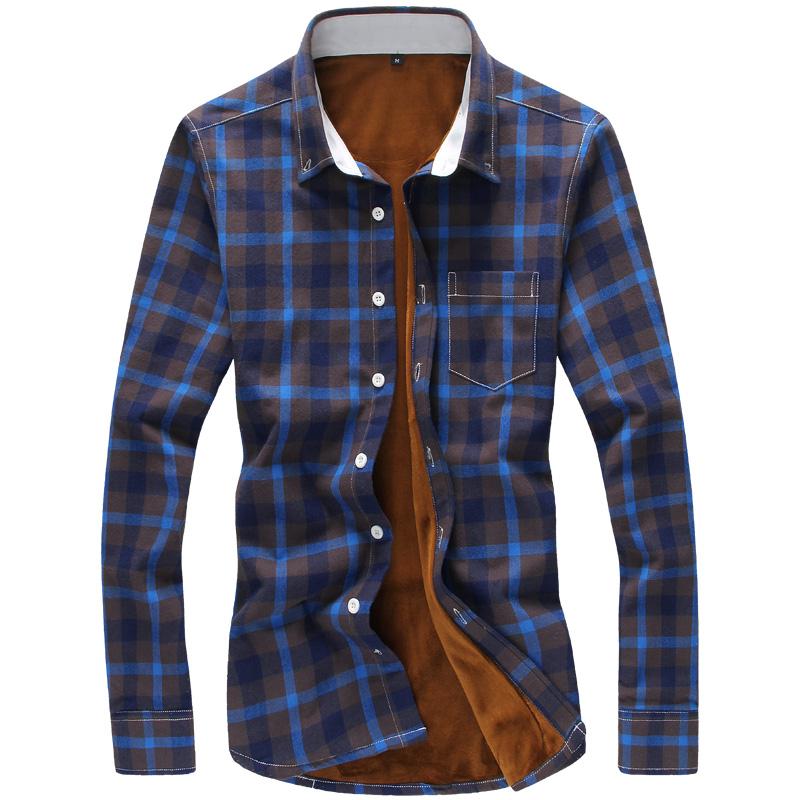 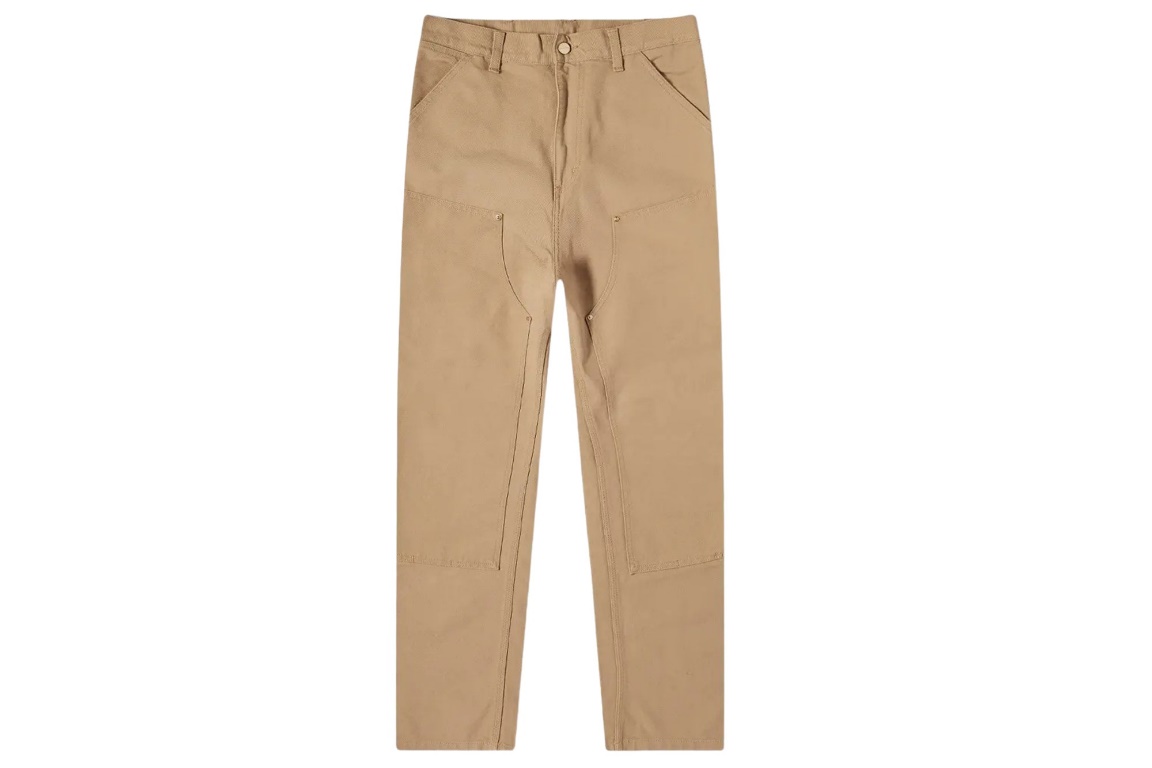 Lesson objectives:
Identify work/free-time warm-cold weather clothes
Practice singular and plurals with this and these
Practice Yes/no questions and short answers.
Vocabulary “clothes”
Listen and practice
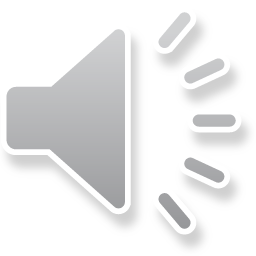 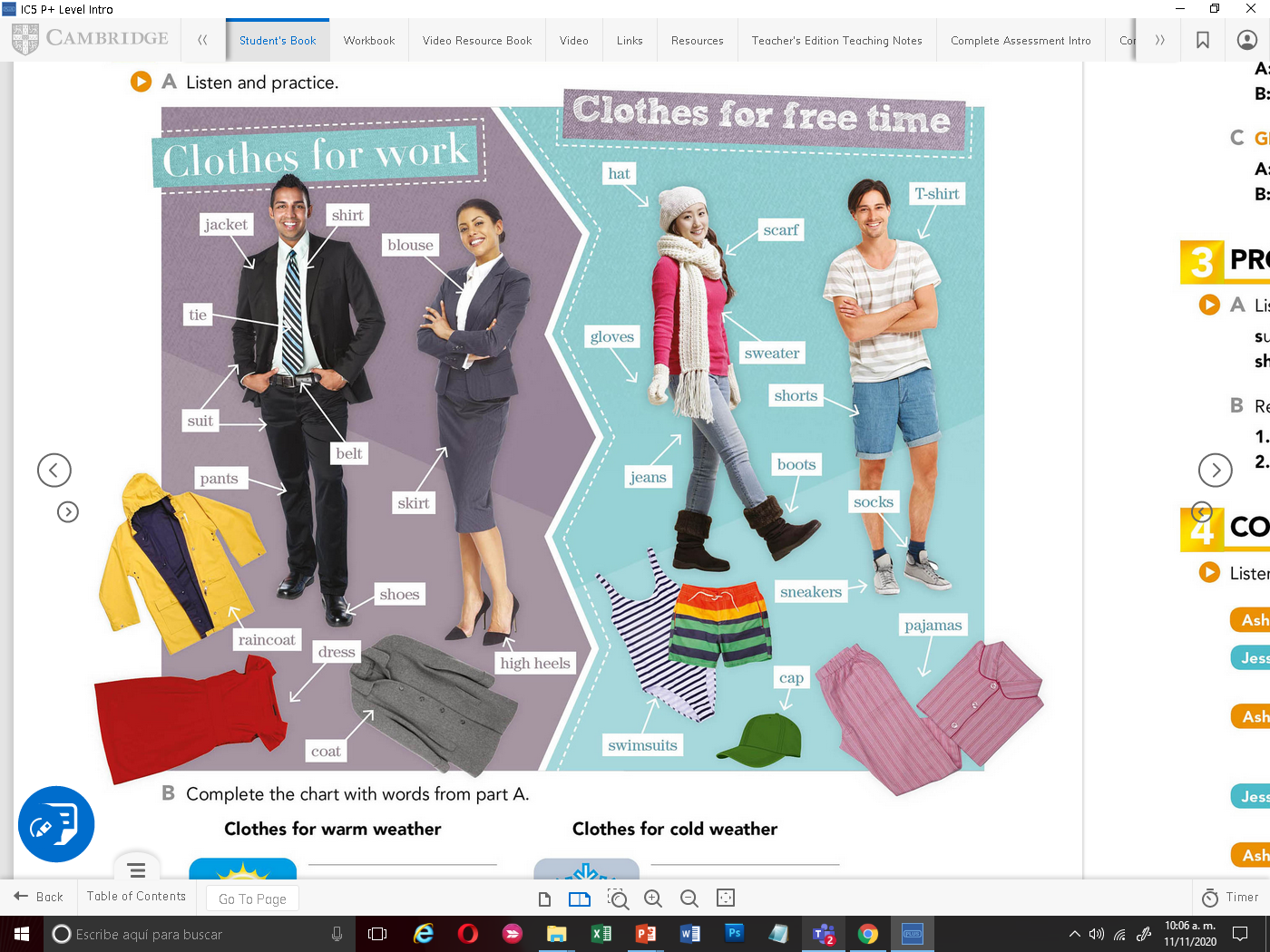 Complete the chart with the correct pictures. Coloca las prendas en la categoría adecuada.
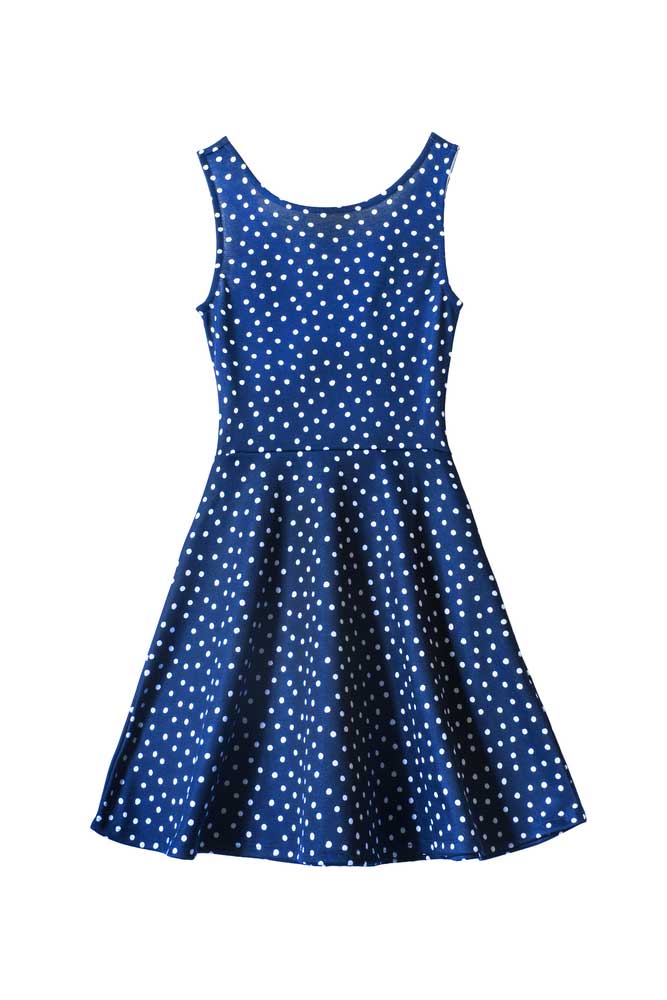 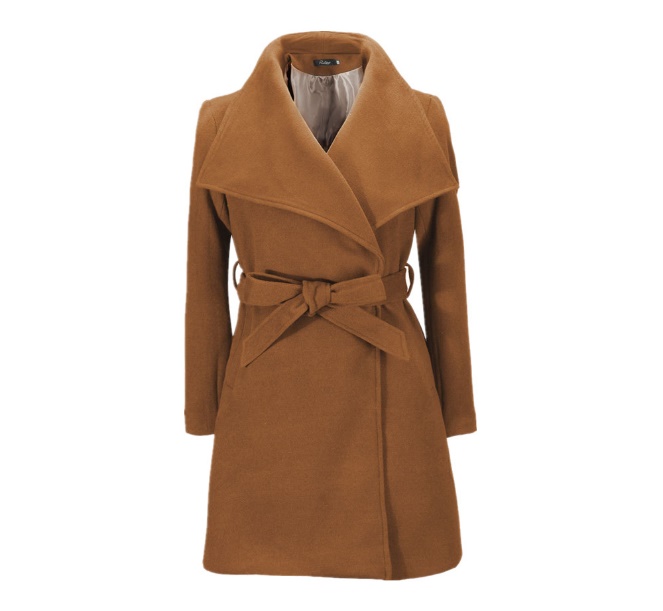 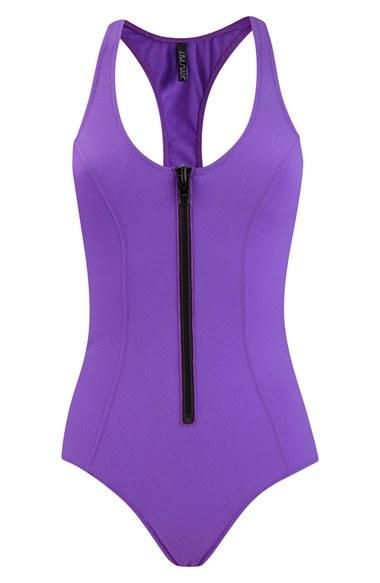 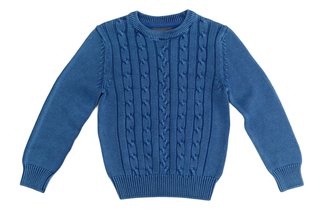 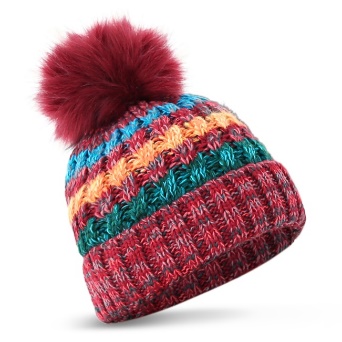 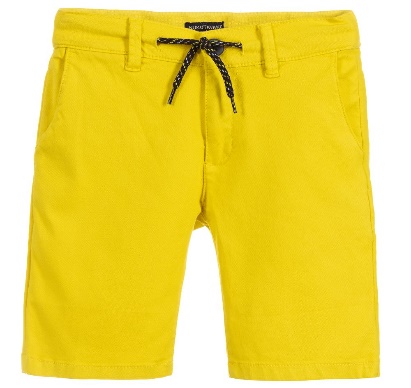 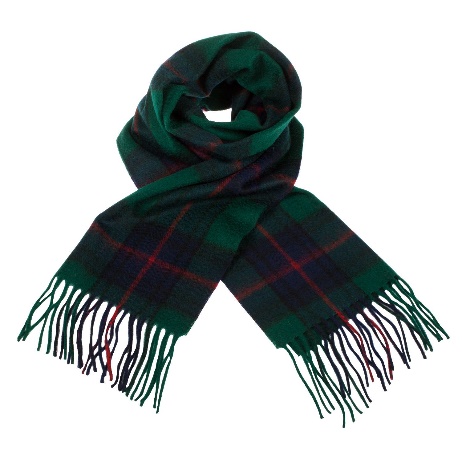 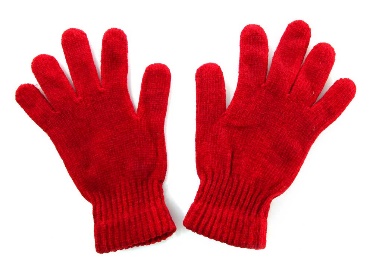 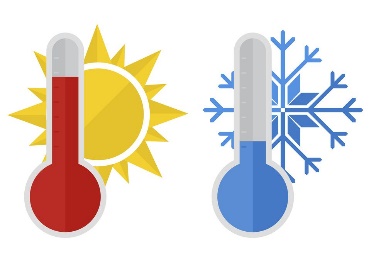 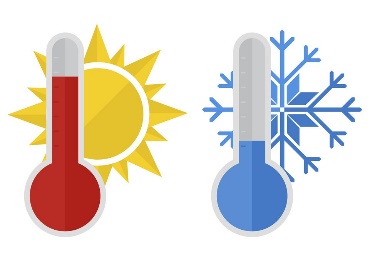 Match the picture with the correct word.
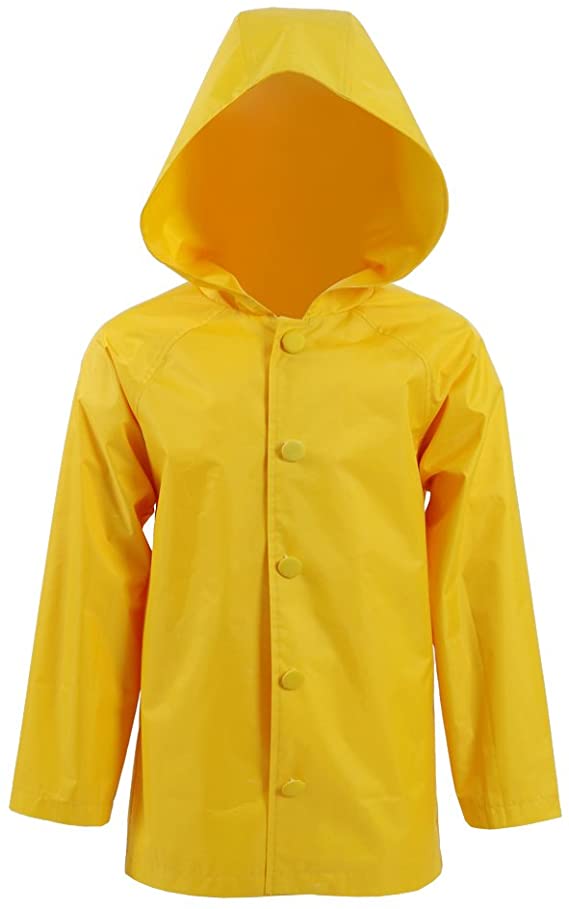 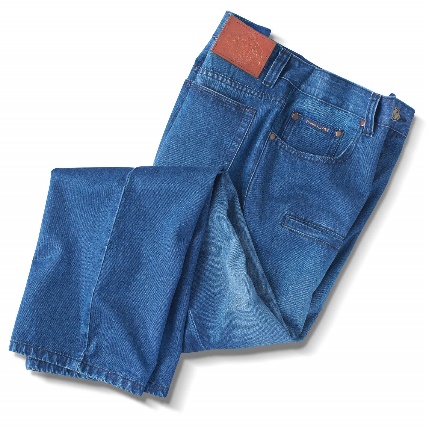 Blouse

Sweater

Gloves

Shirt

Scarf

Raincoat

Tie

Coat

Jeans

Belt
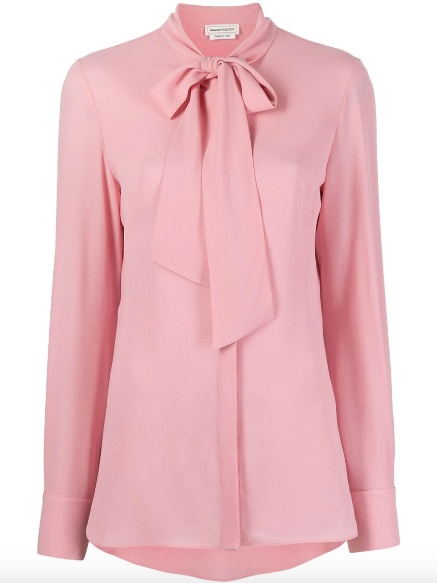 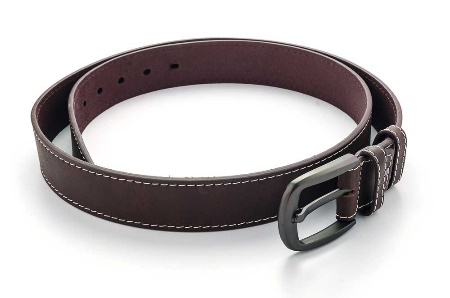 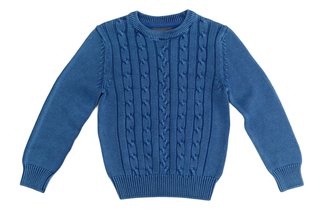 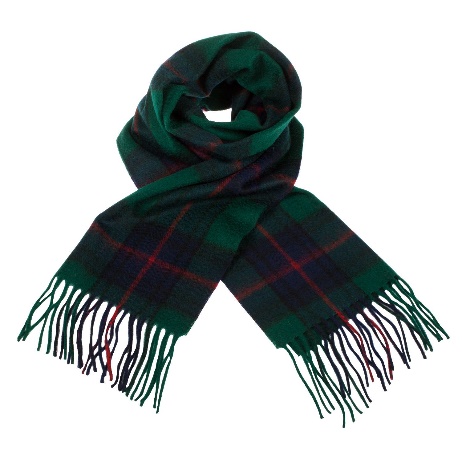 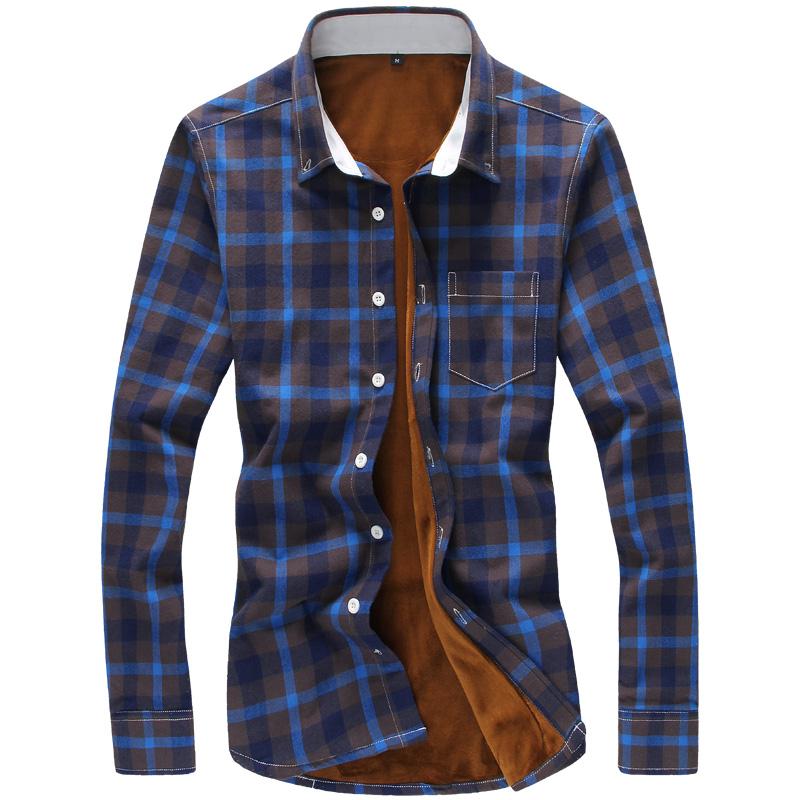 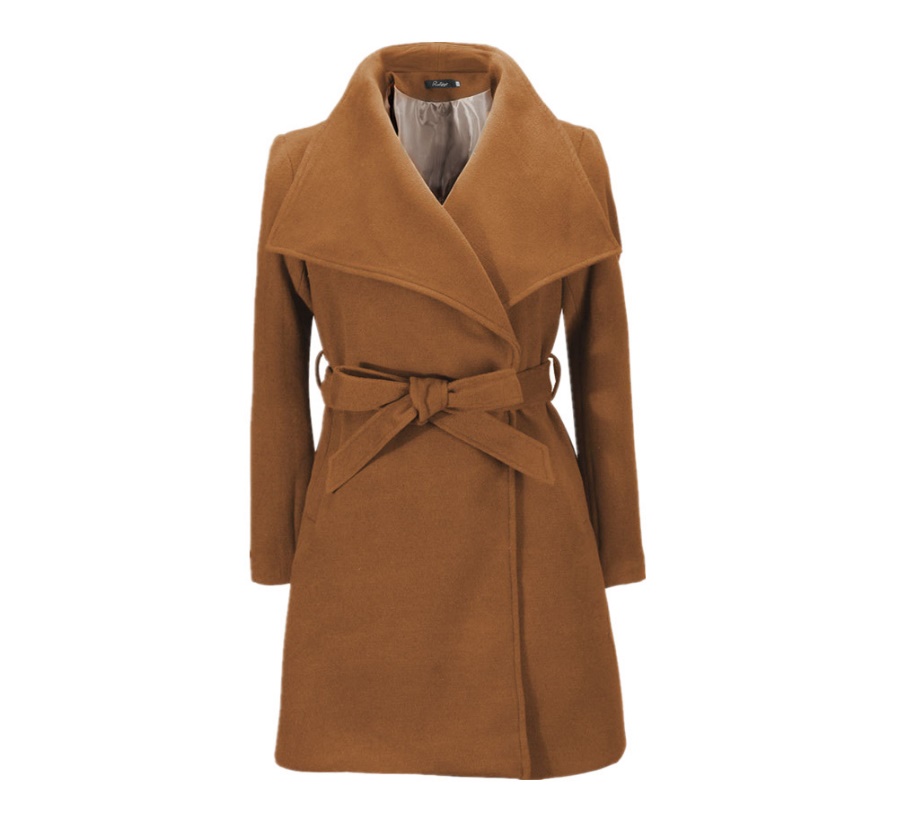 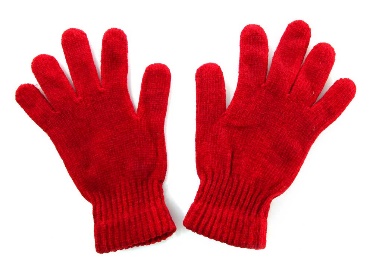 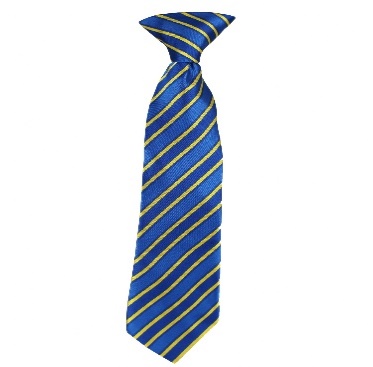 Listen and number the following clothing.
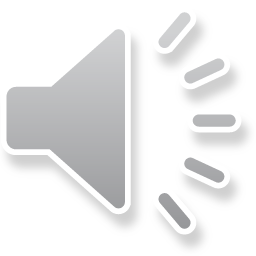 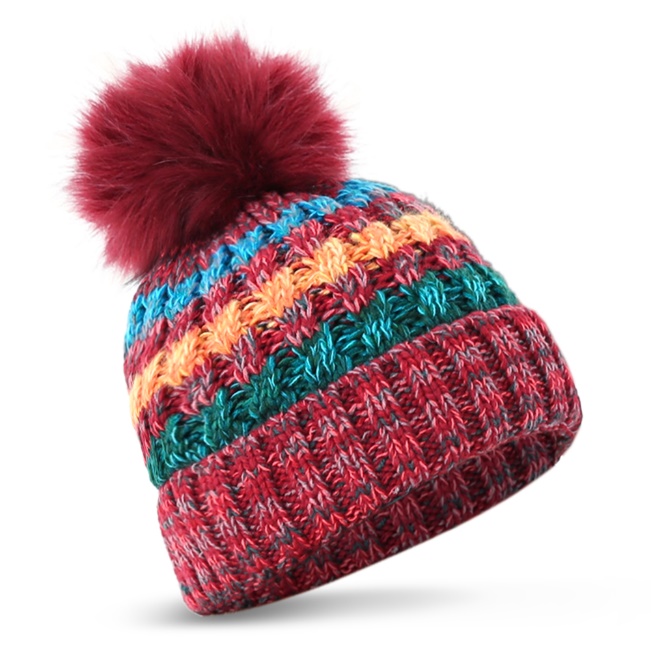 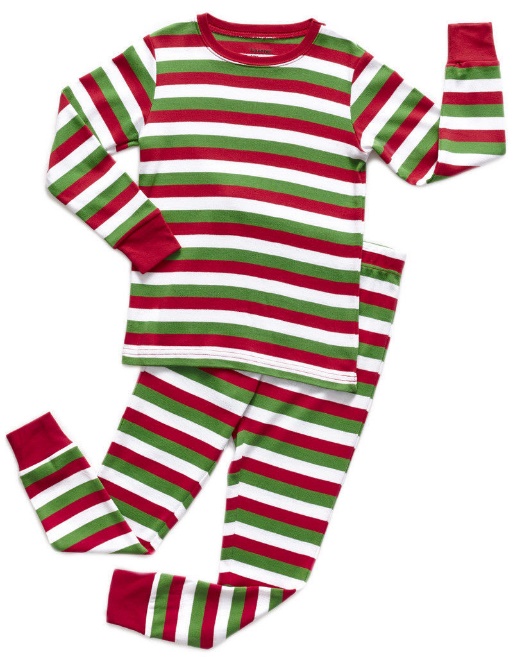 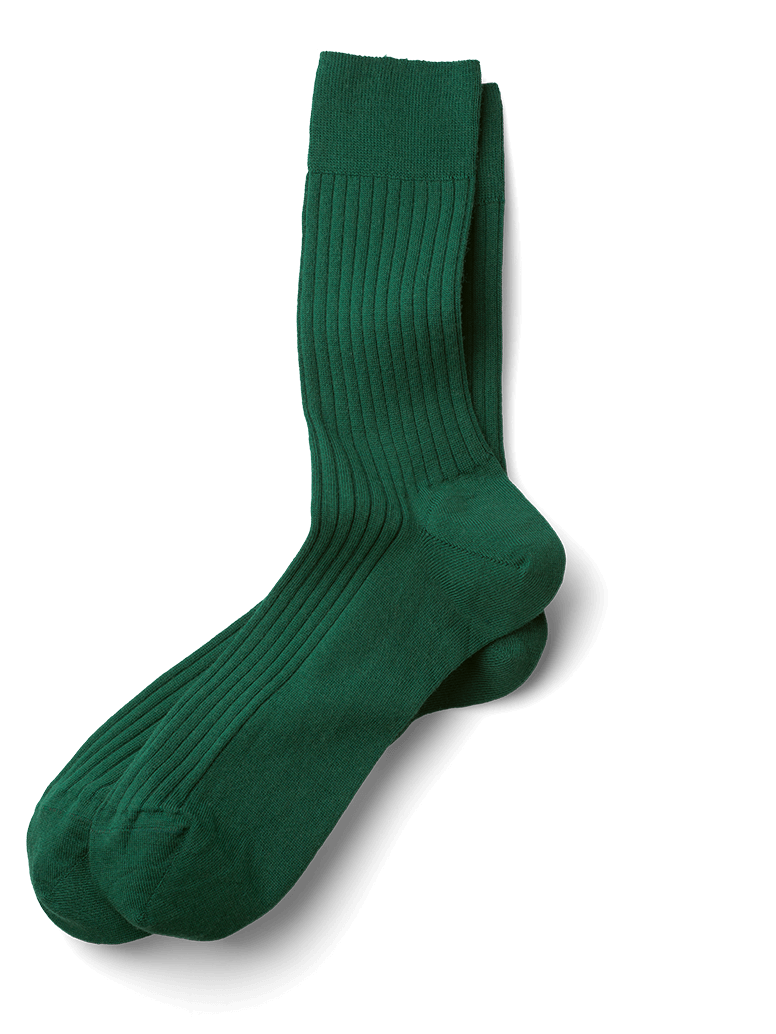 6
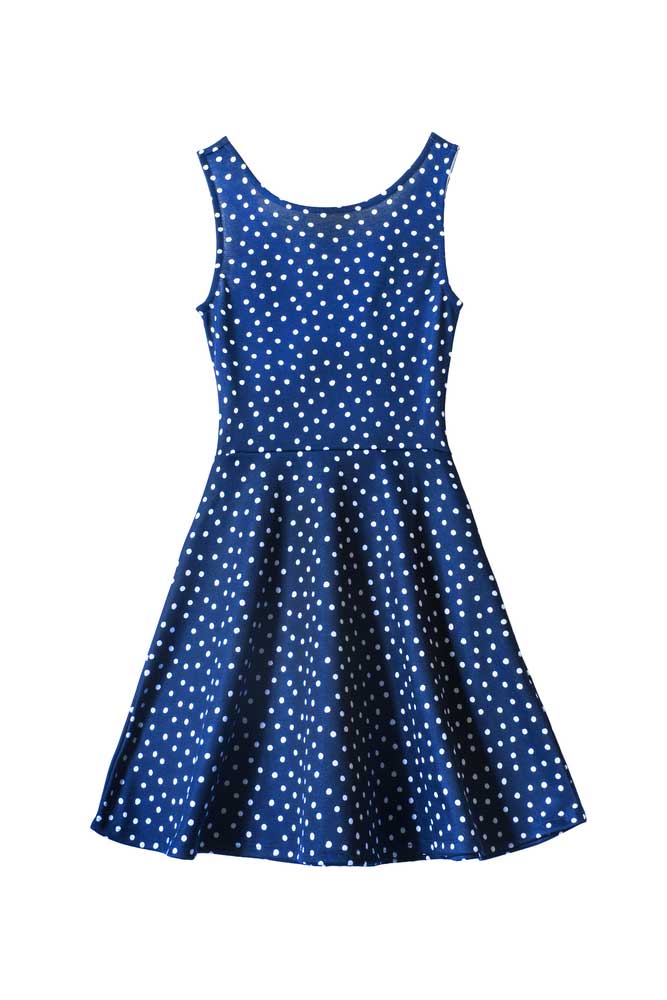 10
4
2
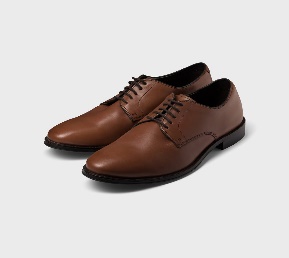 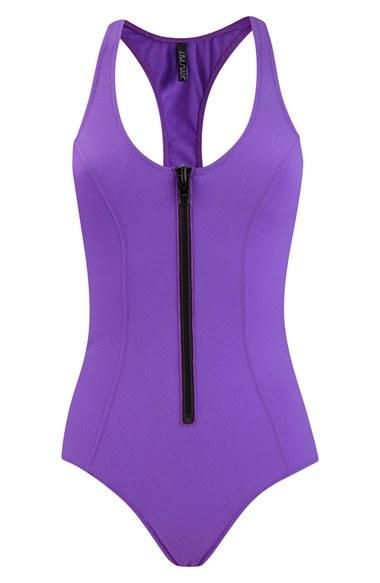 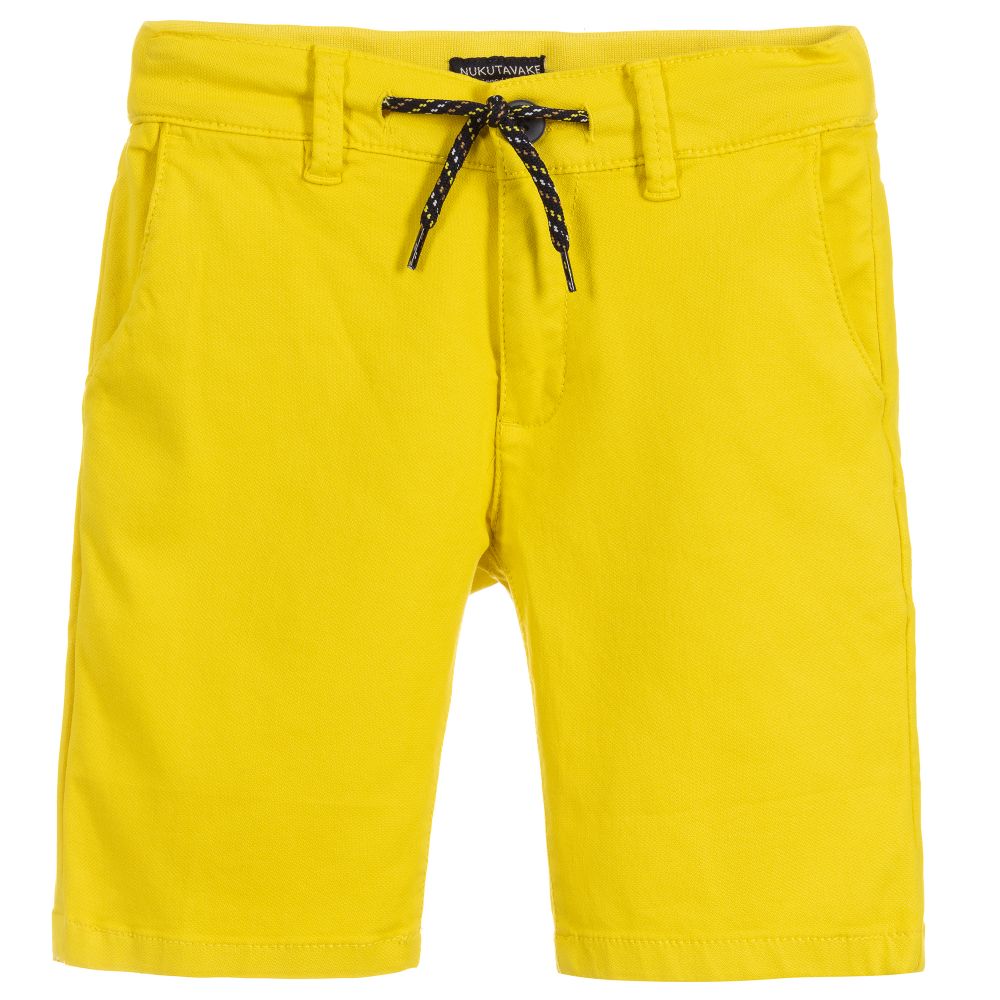 9
3
8
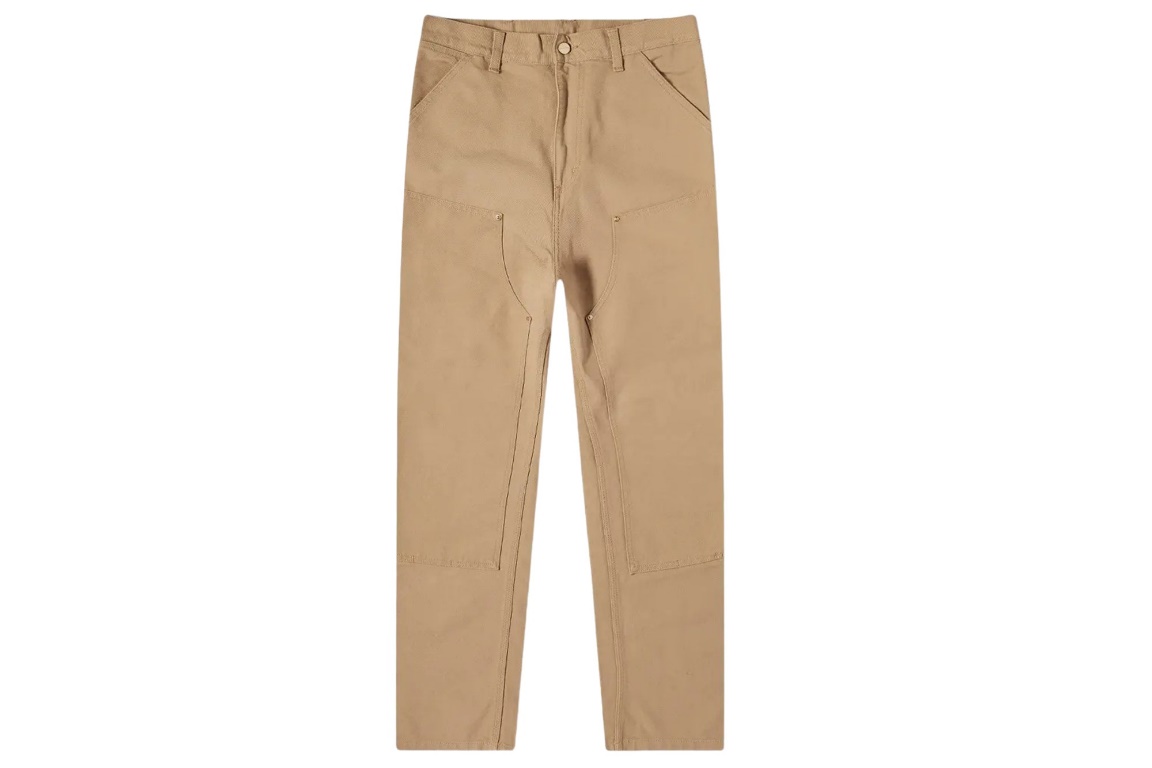 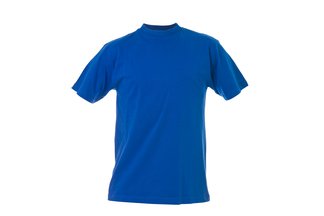 5
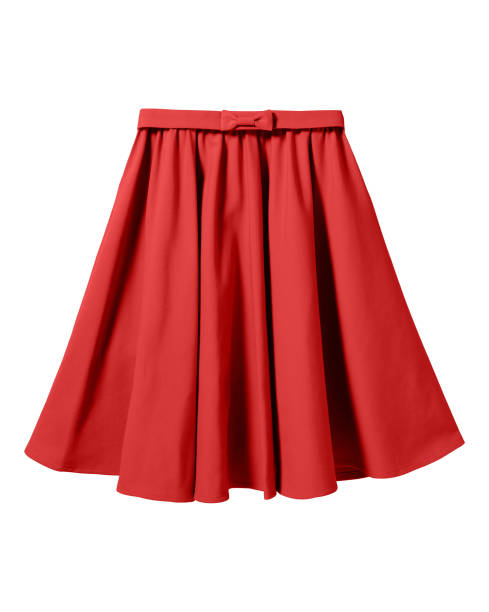 1
7
Click on the following links to practice clothing vocabulary
https://www.kidslearningville.com/clothes-vocabulary-esl-memory-game/
Print screen with your practice results and paste here
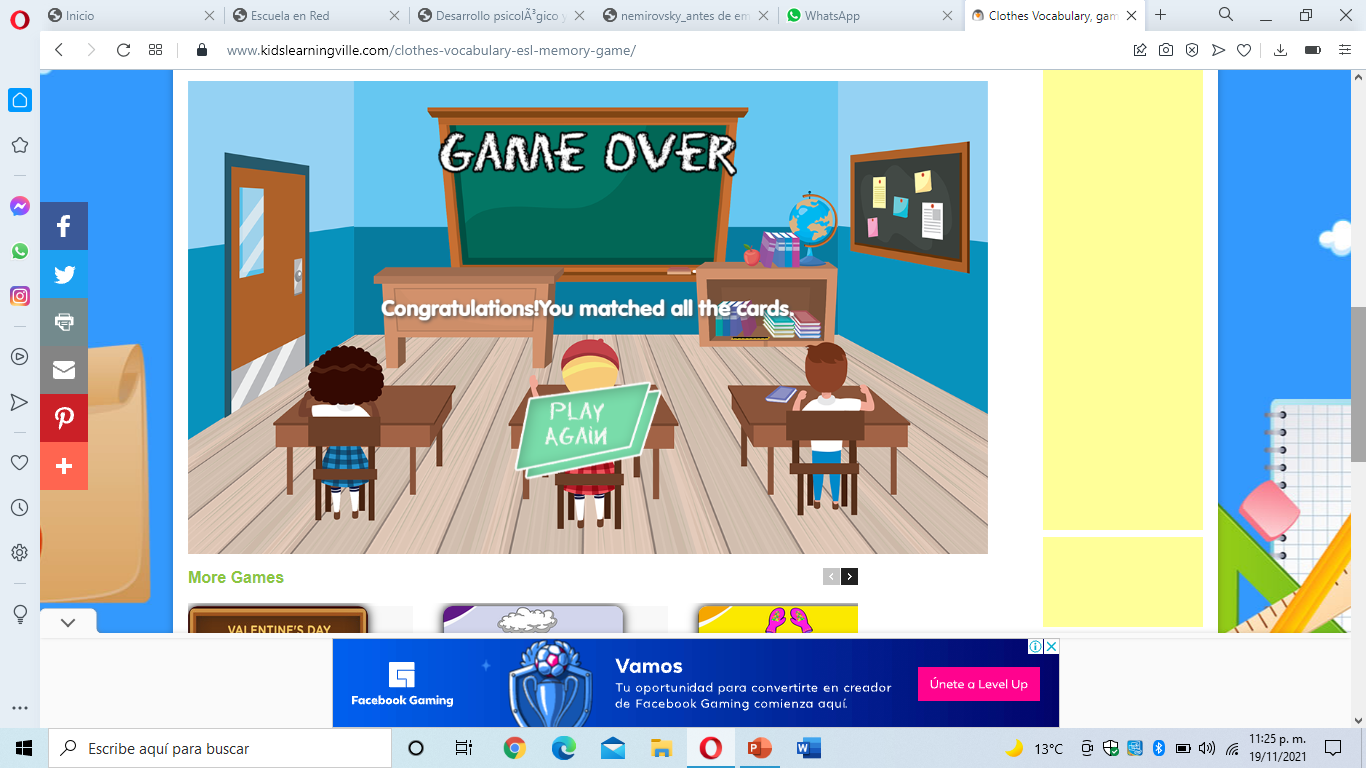 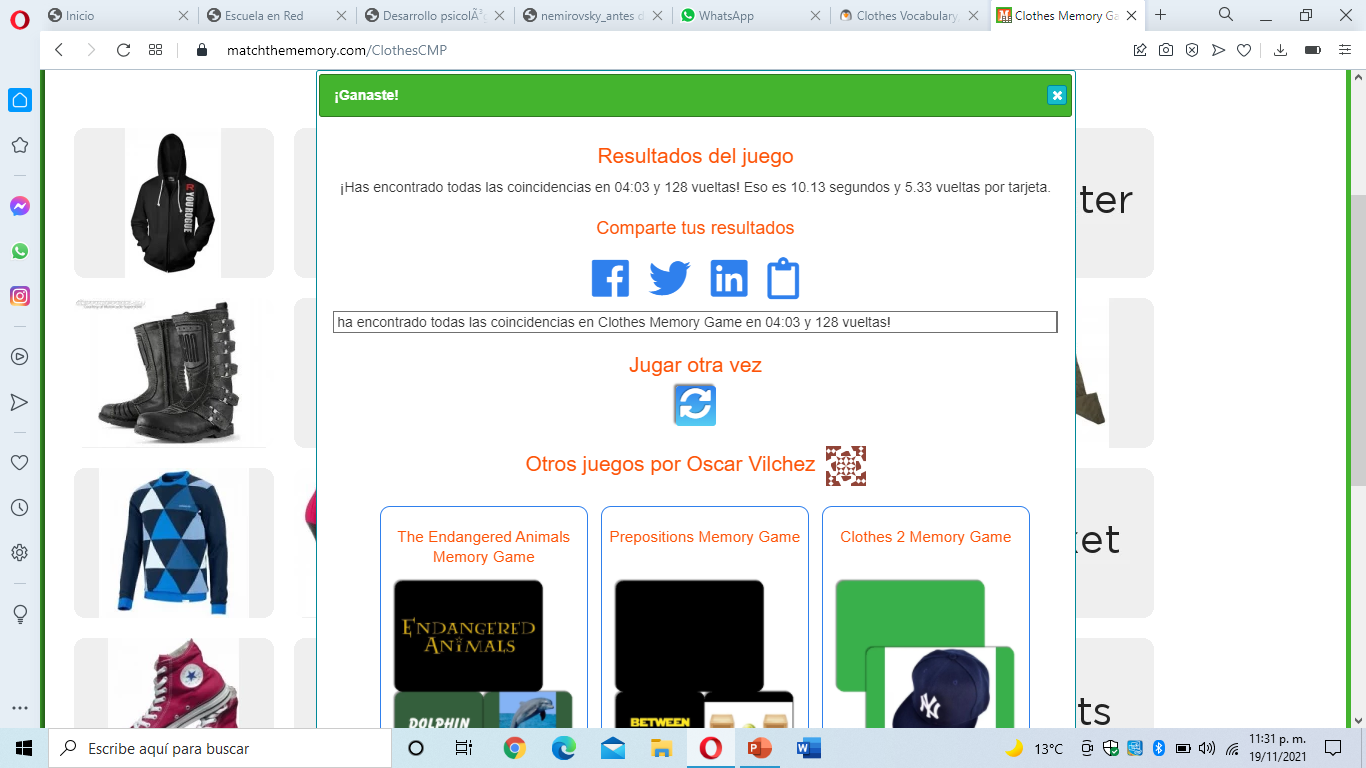 https://matchthememory.com/ClothesCMP
Print screen with your practice results and paste here
Practice Clothing vocabulary in workbook pg.19 ex 1, pg 20 ex 2
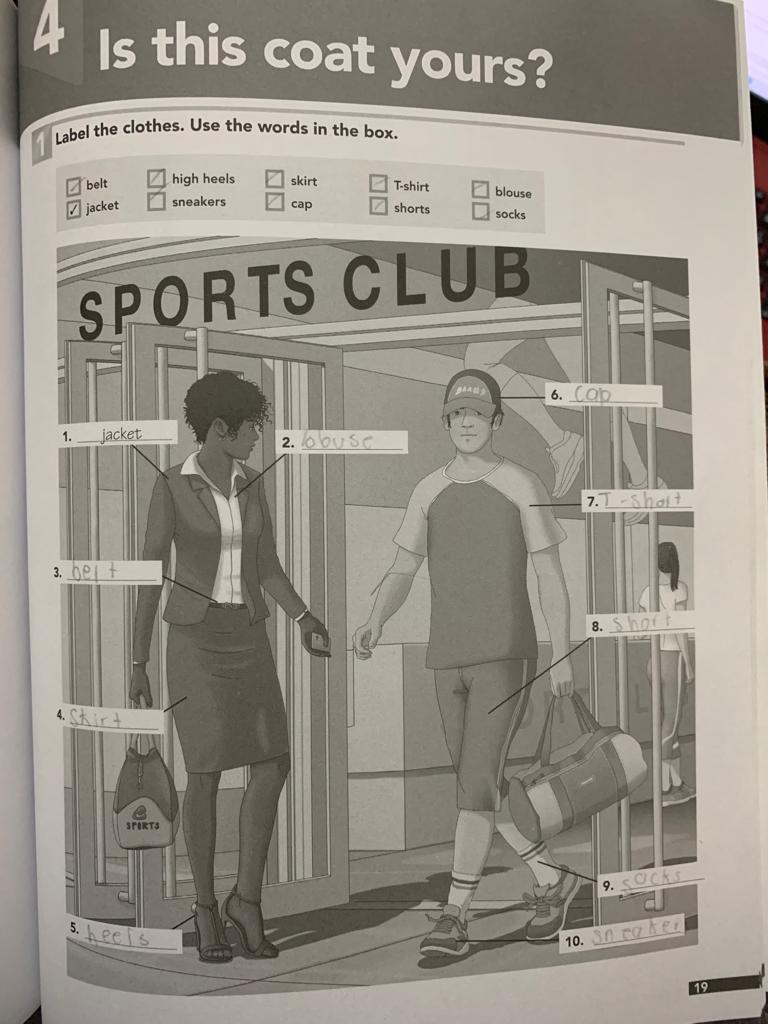 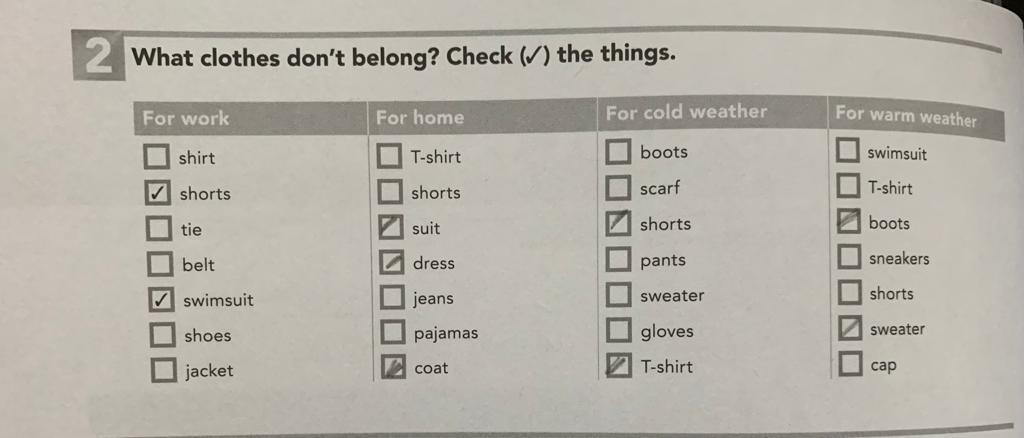 Draw or insert a picture for these words.
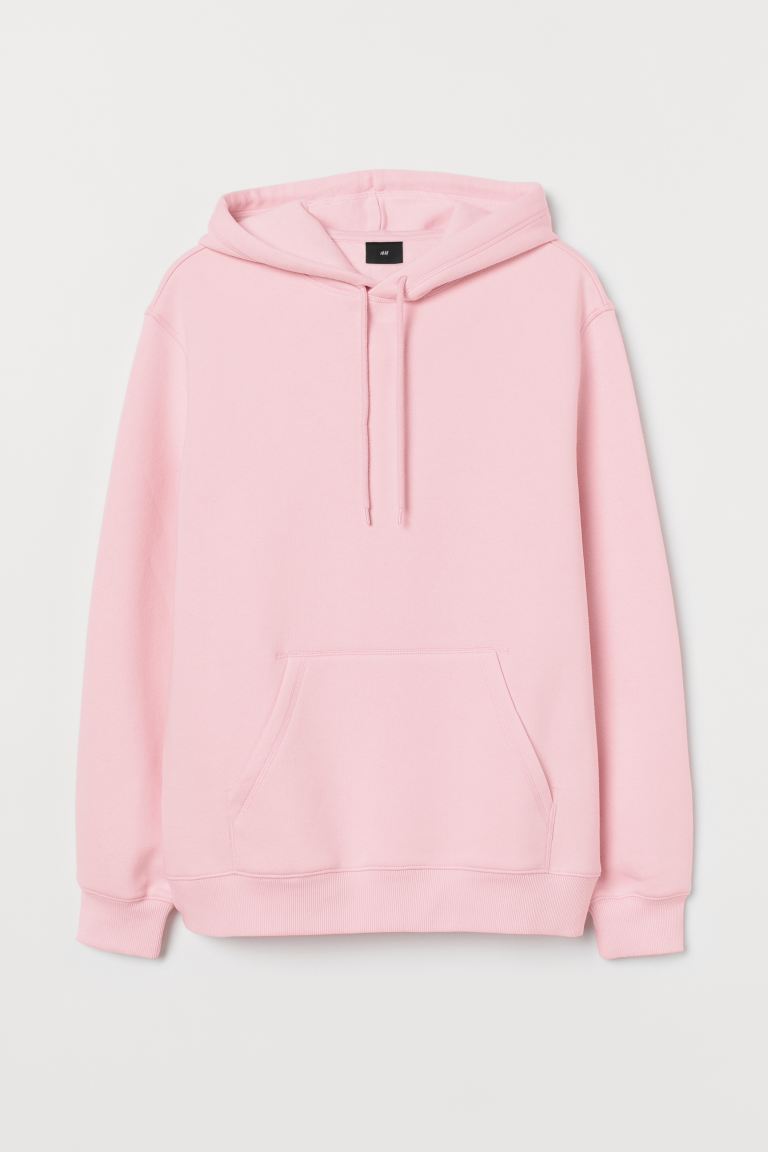 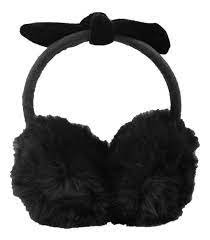 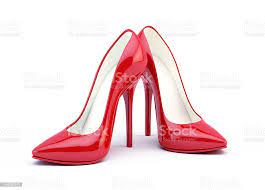 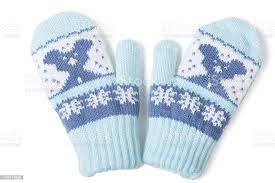 GRAMMAR “Singular and plural this and these”
Watch the following video and practice the use of  What is this? / What are these?
https://youtu.be/ogmVGs1HTus
GRAMMAR “Singular and plural, this and these”
What is this? to ask about singular nouns
What are these? to ask about plural nouns
What is this?
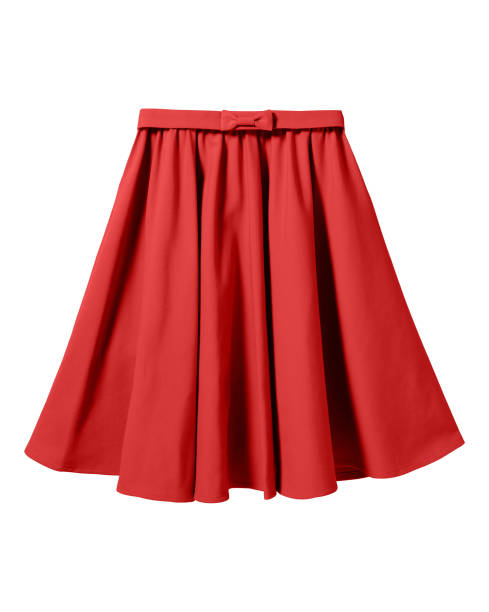 This is a skirt
It´s a skirt
What are these?
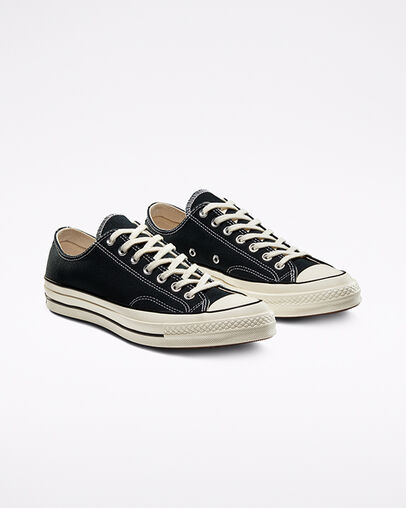 These are sneakers 
They´re sneakers
Clothing Vocabulary, Singular and plurals practice
Write questions and give answers
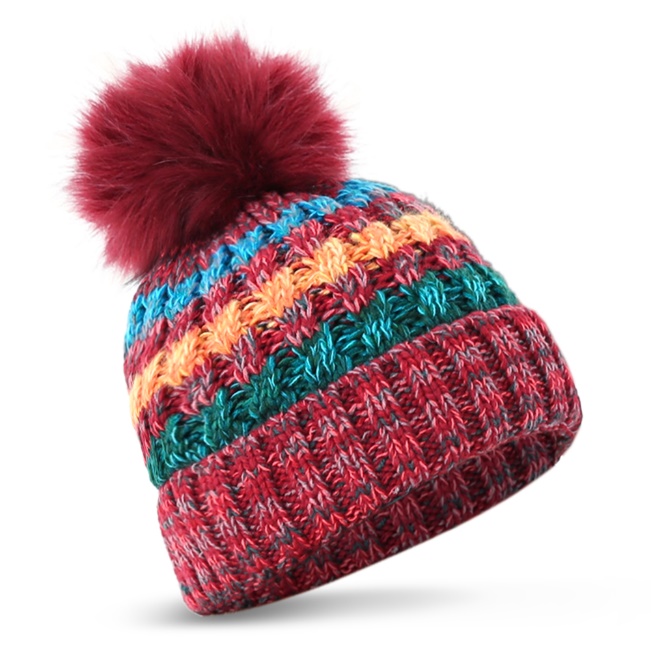 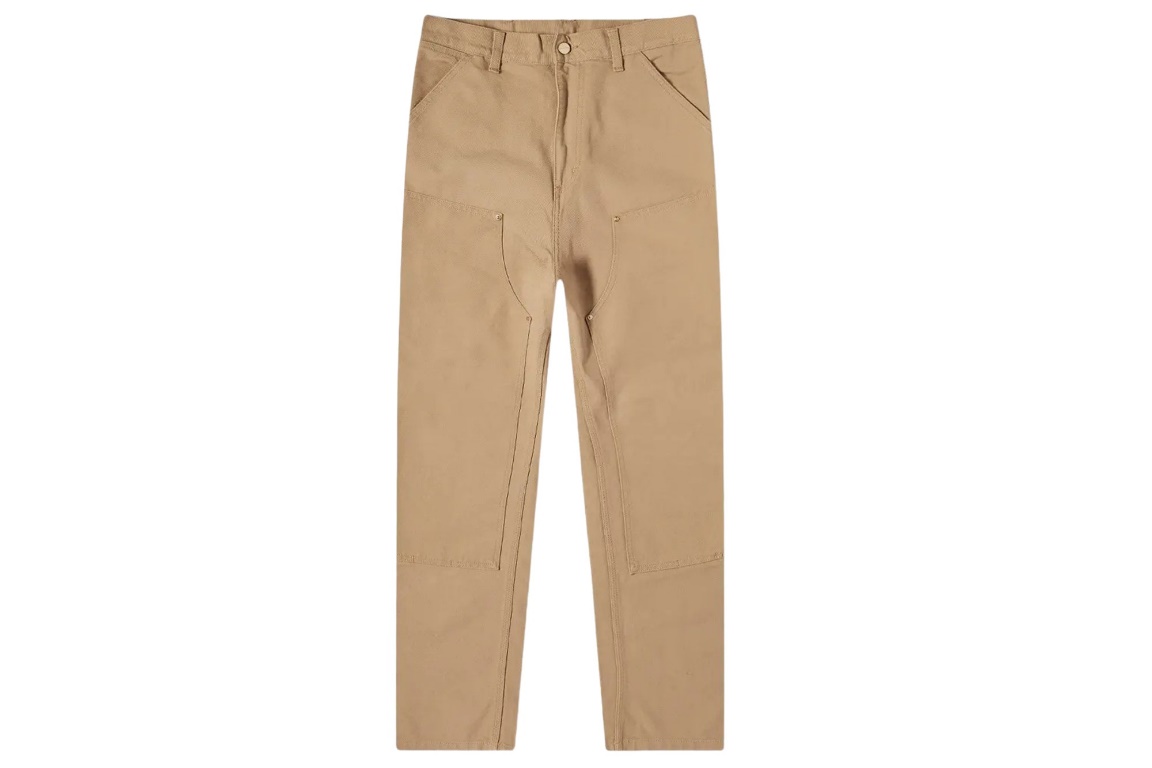 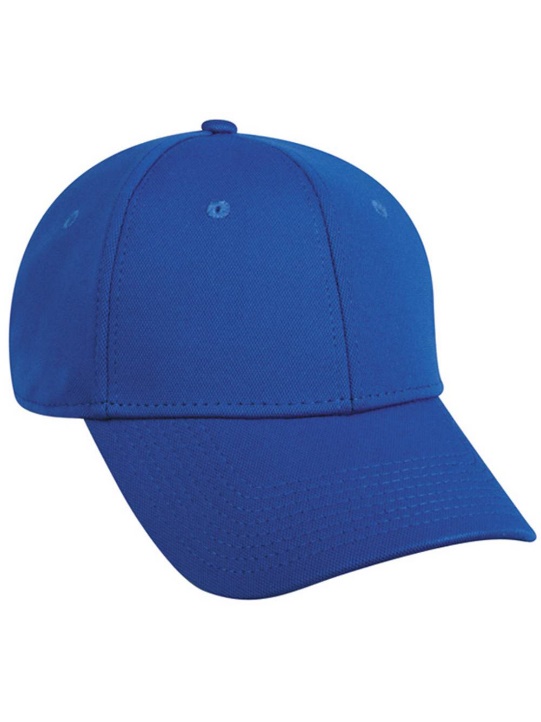 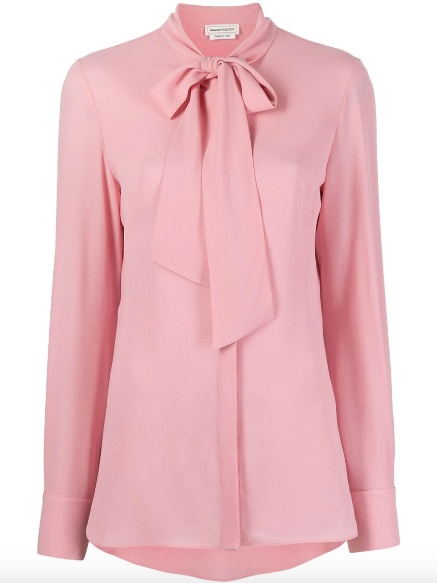 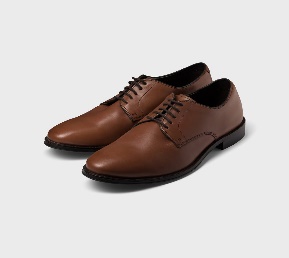 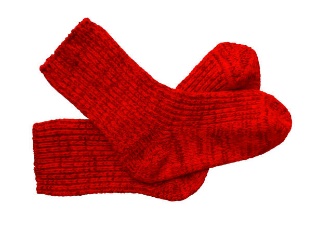 Clothing Vocabulary, Singular and plurals practice
Write questions and give answers
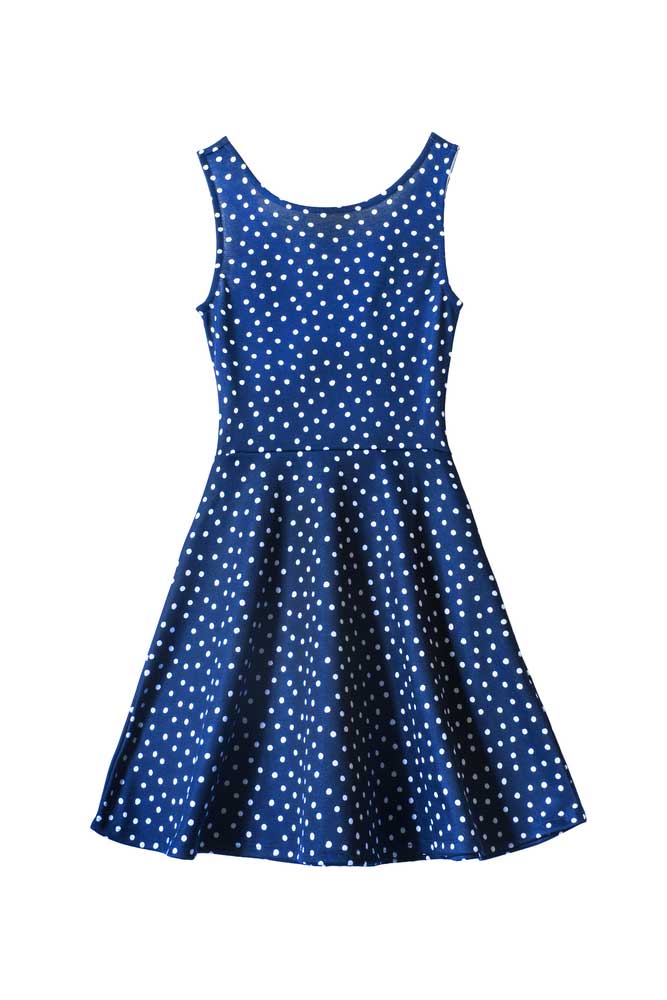 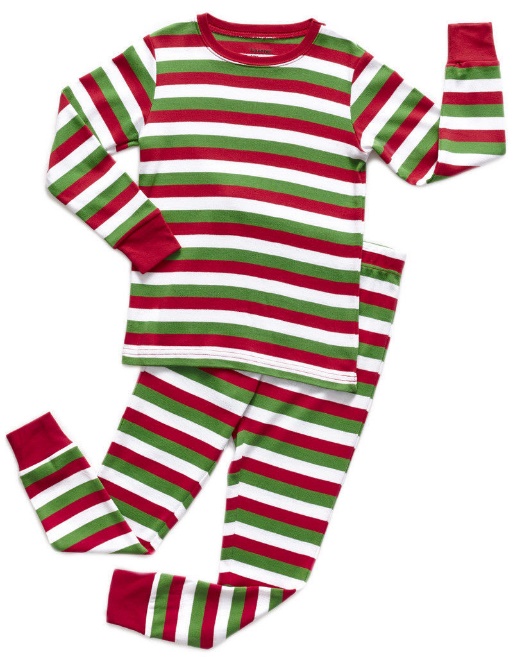 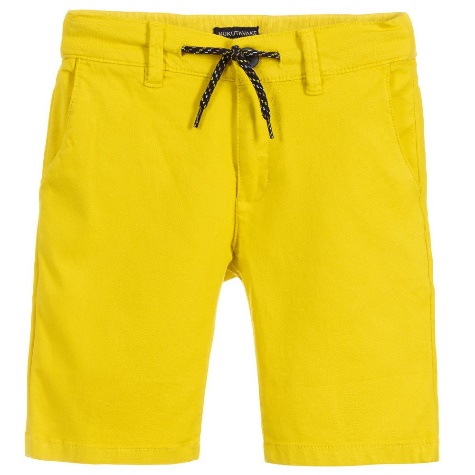 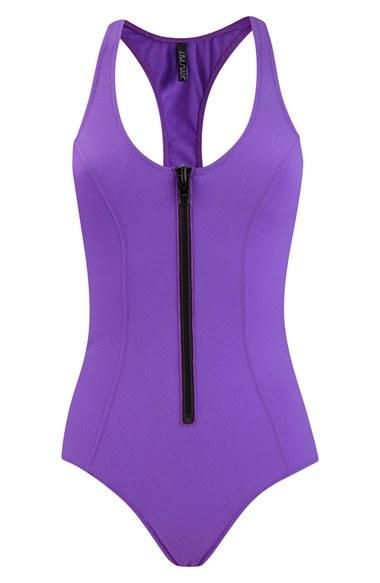 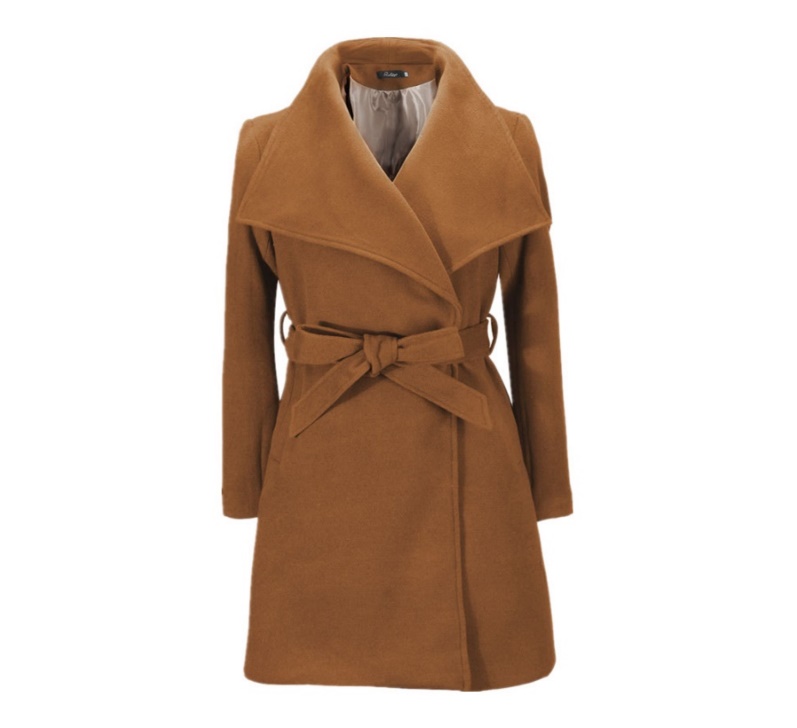 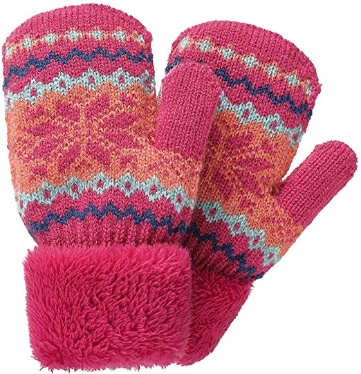 GRAMMAR “Yes/no questions and short answers”
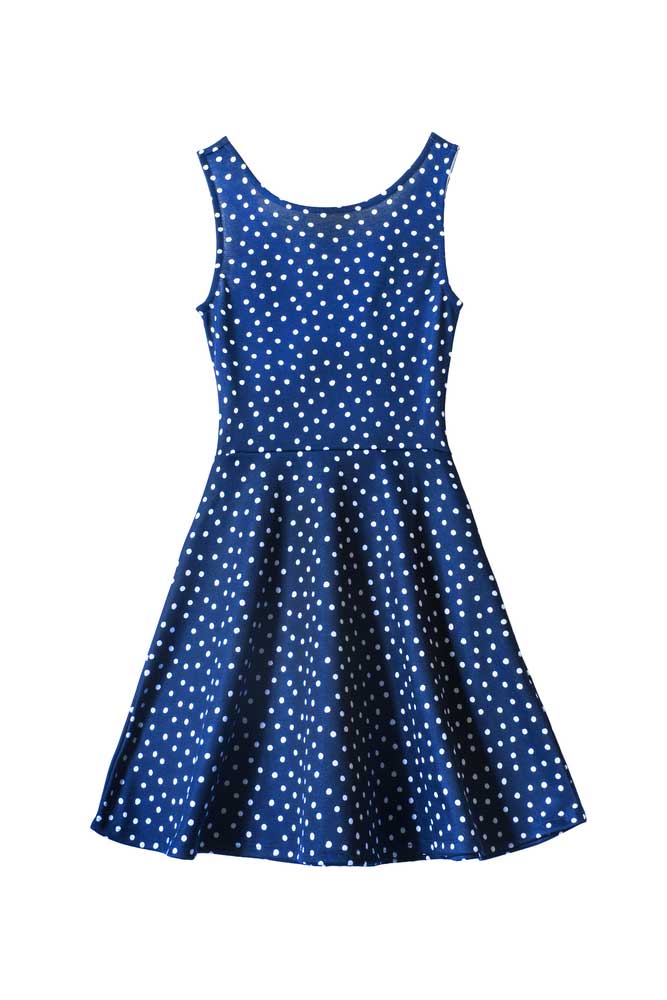 Is this a dress?
Is it a dress?
Yes it is.
Are these sneakers?
Are they sneakers?
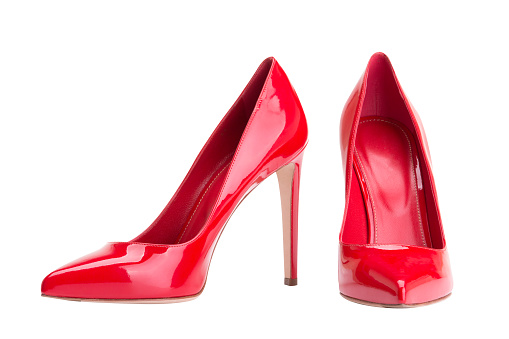 No, they´re not.
Clothing Vocabulary, Yes/no questions and short answers practice
Write questions and give answers
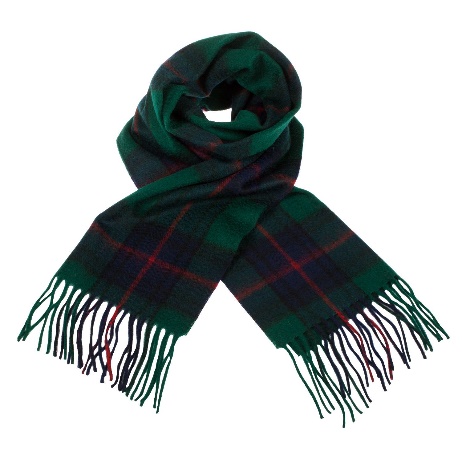 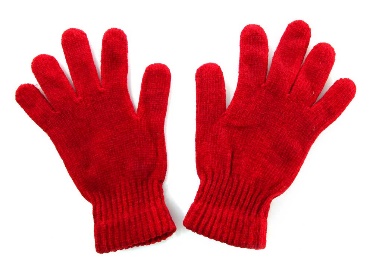 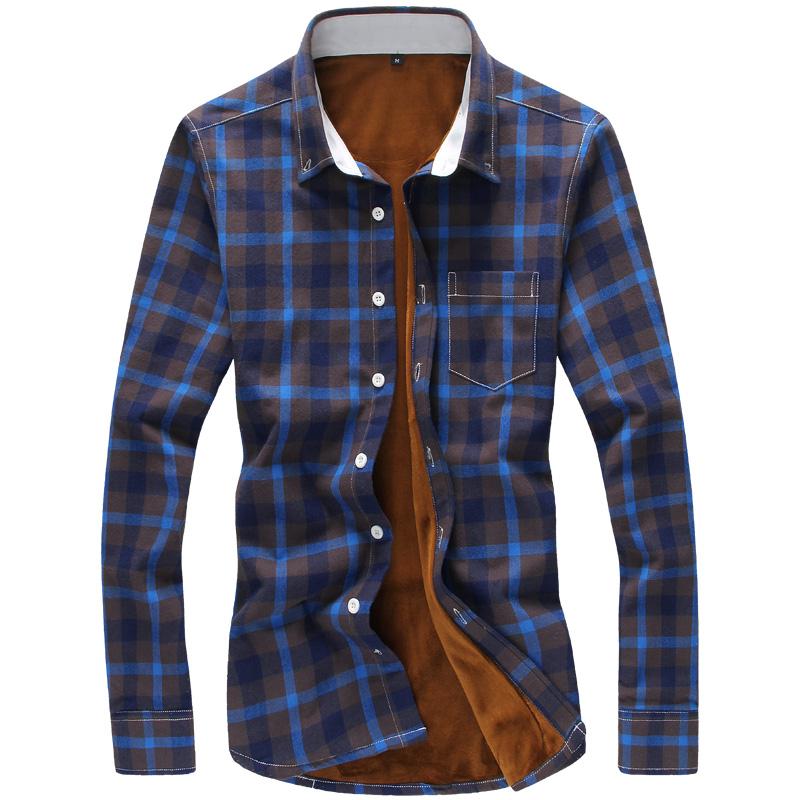 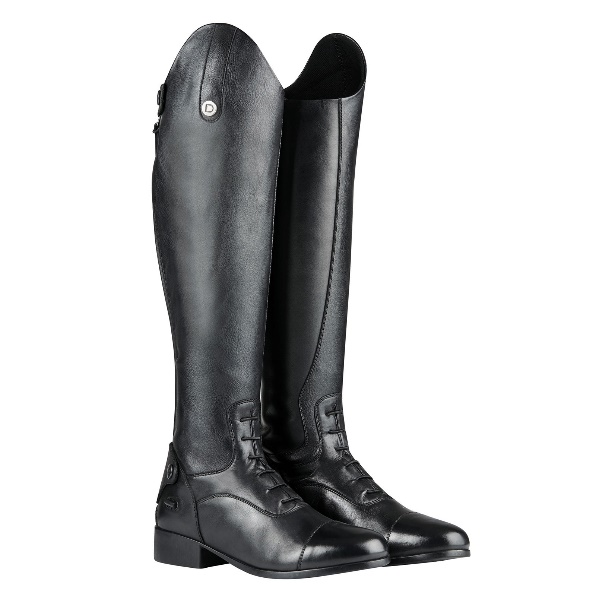 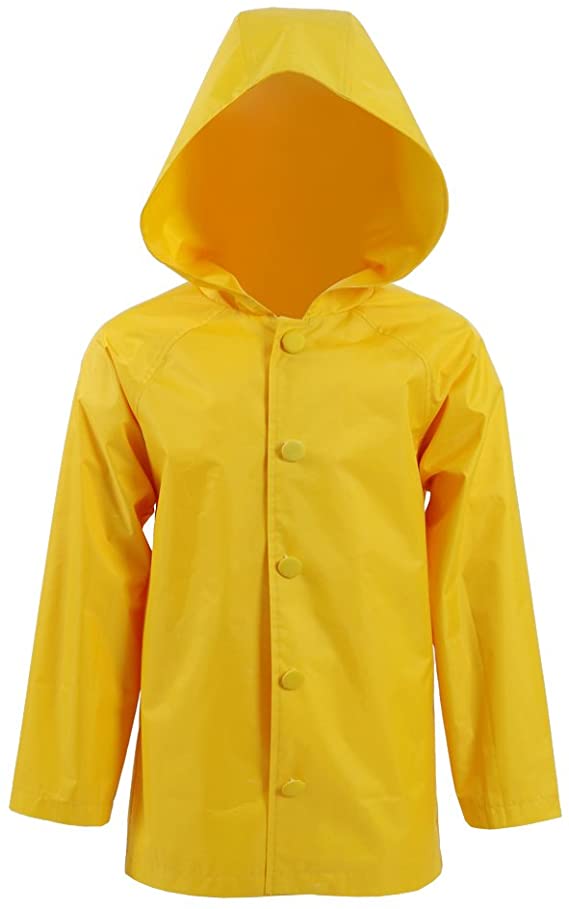 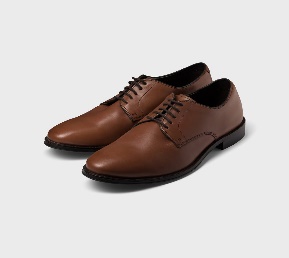 Clothing Vocabulary, Yes/no questions and short answers practice
Write questions and give answers
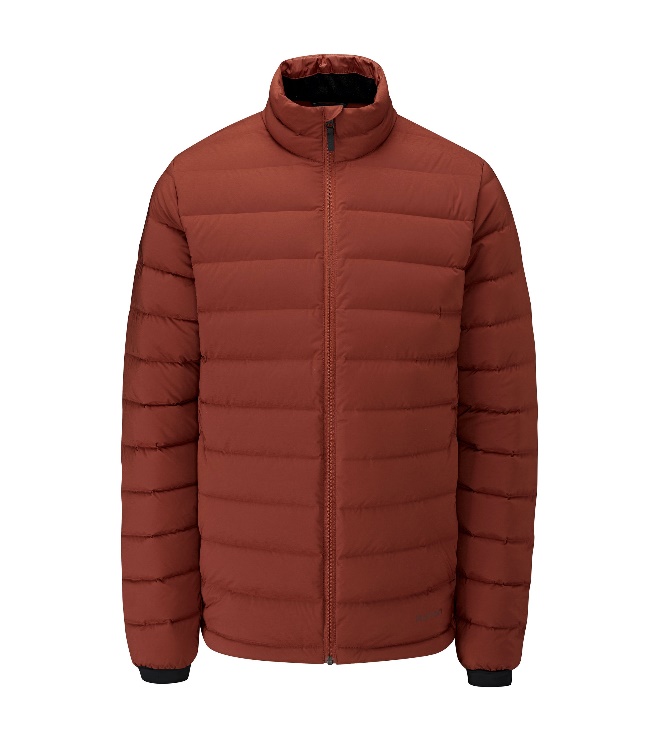 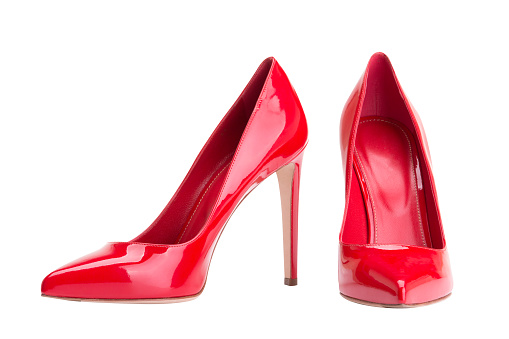 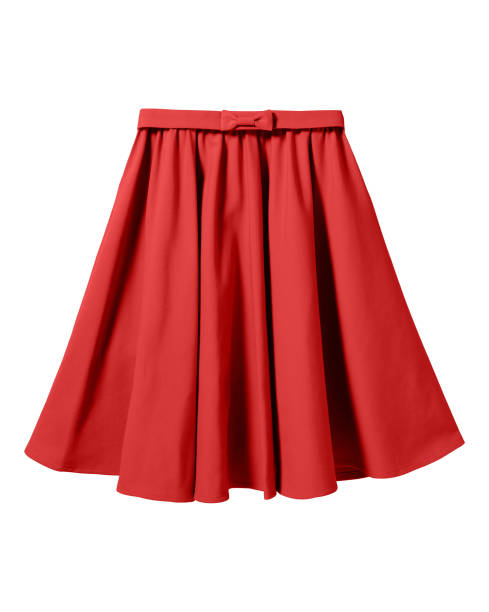 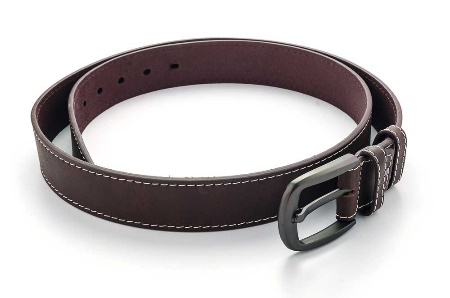 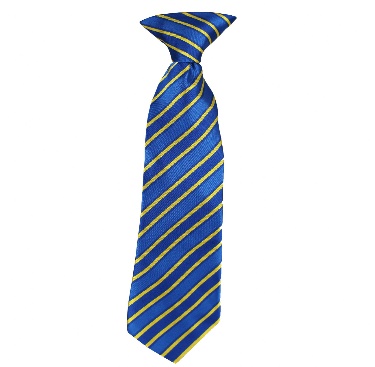 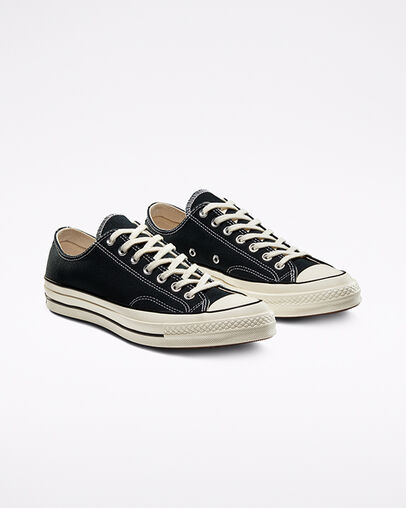